Vocabulary
0.4, 0.5, 0.6
Put the words below in groups 1-5. Some words can go in more than one group
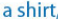 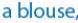 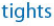 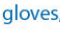 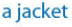 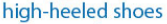 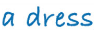 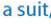 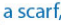 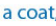 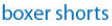 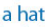 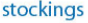 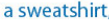 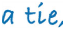 Items usually worn by women only:

Items usually worn by men only:

Outdoor items:

Formal items:

Items you would never wear
Vocabulary for books and films
-novel (romantic, historical, detective)- a long printed story about imaginary characters and events  (roman)

-musical – movies that include singing and/or dancing (mjuzikl)

-lyrics – the words of a song (tekst pjesme)

-advert – a picture, short film, song, text ect. that tries to persuade people to buy a product or service (reklama/oglas)

-fairy-tale – a traditional story written for children (bajka)

-science fiction  - books and movies about an imagined future (naučna fantastika)
Put the words into a correct category
musicals
best sellers
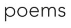 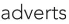 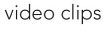 fairy tales
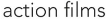 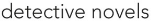 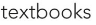 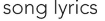 romantic comedies
autobiography
science fiction
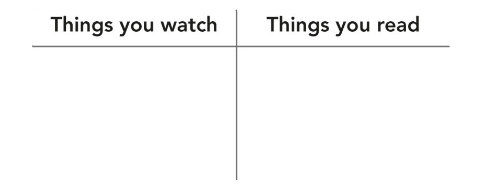 Vocabulary for and internet
Upload – to copy or move programs or information to the internet (otpremiti) 

Download – to copy or move programs or information into a computer's memory (preuzeti) 

Log on – connect to a computer system by typing in set of letters and numbers (prijaviti se)

Follow – if you follow someone on social media, you choose to see everything that person posts on the website (pratiti nekoga na društvenim mrežama)

Social networking -  the use of websites to communicate with other people and make friends (društveno umrežavanje)
Match words and phrases to make common collocations about technology
Complete the notifications with the correct form of the verbs in the box
There are two extra verbs
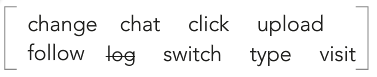